Compactionfor Efficient SIMT Control Flow
Thread Block
Wilson W. L. Fung
Tor M. Aamodt

University of British Columbia
HPCA-17 Feb 14, 2011
1
Grid
Warp
Blocks
Blocks
Thread Blocks
Scalar Thread
Scalar Thread
1
1
2
2
3
3
4
4
5
5
6
6
7
7
8
8
9
9
10
10
11
11
12
12
Graphics Processor Unit (GPU)
Commodity ManyCore Accelerator
SIMD HW: Compute BW + Efficiency
Non-Graphics API: CUDA, OpenCL, DirectCompute
Programming Model: Hierarchy of scalar threads
SIMD-ness not exposed at ISA
Scalar threads grouped into warps, run in lockstep
Single-Instruction-MultiThread
Wilson Fung, Tor Aamodt
2
2
Thread Block Compaction
B
PC
E
-
RPC
-
1111
Active Mask
1111
A
1
2
3
4
D
E
0011
C
E
1100
B
1
2
3
4
C
1
2
--
--
50% SIMD Efficiency!
D
--
--
3
4
E
1
2
3
4
SIMT Execution Model
Reconvergence Stack
A[] = {4,8,12,16};
A: K = A[tid.x];
B: if (K > 10) 
C:    K = 10;
   else
D:    K = 0;
E: B = C[tid.x] + K;
E
Time
Branch Divergence
In some cases: SIMD Efficiency  20%
Wilson Fung, Tor Aamodt
3
Thread Block Compaction
[Speaker Notes: Snippet of compute kernel code 
Scalar threads grouped into  a single warps execute each instruction in lockstep. 
Each thread processes different data, so at a data dependent branch? Some thread will want to go one way, and others will want to head the other way. 
Modern GPUs use a stack to serialize the warp execution
Use an active mask to enable the threads that execute this path 
Only 50% of the ALUs are used in the divergent segment.]
Warp 1
Warp 2
Warp 0
A
1 2 3 4
A
5 6 7 8
A
9 10 11 12
B
1 2 3 4
B
5 6 7 8
B
9 10 11 12
C
1  2  7  8
C
1 2 -- --
C
5 -- 7 8
C
5 -- 11 12
C
-- -- 11 12
D
-- -- 3 4
D
-- 6 -- --
D
9 10 -- --
E
1 2 3 4
E
5 6 7 8
E
9 10 11 12
Dynamic Warp Formation (W. Fung et al., MICRO 2007)
Reissue/Memory
Latency
SIMD Efficiency  88%
Pack
Time
Wilson Fung, Tor Aamodt
4
Thread Block Compaction
[Speaker Notes: Multiple warps interleave execution in core to hide pipeline/memory latency
Breaks up the “static warps”, pack the threads running this instruction into fewer warps to improve the efficiency
Subtle issues]
This Paper
Identified DWF Pathologies
Greedy Warp Scheduling  Starvation
Lower SIMD Efficiency
Breaks up coalesced memory access
Lower memory efficiency
Some CUDA apps require lockstep execution of static warps 
DWF breaks them!
Additional HW to fix these issues?
Simpler solution: Thread Block Compaction
Extreme case:
5X slowdown
Wilson Fung, Tor Aamodt
5
Thread Block Compaction
Warp 0
Warp 1
Warp 2
PC
PC
PC
RPC
RPC
RPC
AMask
AMask
AMask
E
E
E
--
--
--
1111
1111
1111
D
D
D
E
E
E
0011
0100
1100
C
C
C
E
E
E
1100
1011
0011
E
Warp 0
E
Warp 1
E
Warp 2
Thread Block 0
PC
RPC
Active Mask
E
--
1111 1111 1111
C
D
Warp X
Warp U
D
E
0011 0100 1100
C
D
Warp Y
Warp T
C
E
1100 1011 0011
Thread Block Compaction
Block-wide Reconvergence Stack



Regroup threads within a block
Better Reconv. Stack: Likely Convergence
Converge before Immediate Post-Dominator
Robust
Avg. 22% speedup on divergent CUDA apps
No penalty on others
Wilson Fung, Tor Aamodt
6
Thread Block Compaction
[Speaker Notes: Replace the per-warp recvg. Stack with a block-wide stack.
Each entry specify the subset of threads within a block that are in the same execution path, we can compact these threads into dynamic warps.
The stack also ensure the execution paths will reconverge, and when the threads are no longer divergent, we can reset the dynamic warps into static warps as how the programmer sees them.]
Outline
Introduction
GPU Microarchitecture
DWF Pathologies
Thread Block Compaction
Likely-Convergence 
Experimental Results
Conclusion
Wilson Fung, Tor Aamodt
7
Thread Block Compaction
SIMT Core
Memory Partition
Memory Partition
Memory Partition
SIMT Core
SIMT Core
SIMT Core
SIMT Core
Last-Level
Cache Bank
Last-Level
Cache Bank
Last-Level
Cache Bank
Off-Chip
DRAM Channel
Off-Chip
DRAM Channel
Off-Chip
DRAM Channel
Done (Warp ID)
SIMT
Front End
SIMD Datapath
Fetch
Decode
Memory Subsystem
Icnt.
Network
Schedule
SMem
L1 D$
Tex $
Const$
Branch
GPU Microarchitecture
Interconnection
Network
More Details
in Paper
Wilson Fung, Tor Aamodt
8
Thread Block Compaction
D
C
D
E
E
9  6  3  4
1  2  7  8
9  6  3  4
1  2  7  8
9  6  3  4
D
C
D
E
E
-- 10 -- --
5 -- 11 12
-- 10 -- --
5 -- 11 12
-- 10 -- --
E
1  2  3  4
E
5  6  7  8
E
9 10 11 12
DWF Pathologies: Starvation
B: if (K > 10) 
C:    K = 10;
   else
D:    K = 0;
E: B = C[tid.x] + K;
Majority Scheduling
Best Performing in Prev. Work 
Prioritize largest group of threads with same PC
Starvation
LOWER SIMD Efficiency!

Other Warp Scheduler?
Tricky: Variable Memory Latency
1000s cycles
Time
Wilson Fung, Tor Aamodt
9
Thread Block Compaction
DWF Pathologies: Extra Uncoalesced Accesses
Coalesced Memory Access = Memory SIMD 
1st Order CUDA Programmer Optimization 
Not preserved by DWF
E: B = C[tid.x] + K;
Memory
#Acc = 3
No DWF
0x100
E
1  2  3  4
0x140
E
5  6  7  8
E
9 10 11 12
0x180
L1 Cache Absorbs
Redundant
Memory Traffic
Memory
#Acc = 9
With DWF
0x100
E
1  2  7 12
0x140
E
9  6  3  8
L1$ Port Conflict
E
5 10 11 4
0x180
Wilson Fung, Tor Aamodt
10
Thread Block Compaction
[Speaker Notes: Coalesced Memory Access = Grouping individual word accesses from threads inside a warp into a wide access to a chunk of memory
- Serviced by a single wide access]
Warp 0
Thread   0 ... 31
Warp 1
Thread 32 ... 63
Warp 2
Thread 64 ... 95
Implicit
Warp
Sync.
DWF Pathologies:Implicit Warp Sync.
Some CUDA applications depend on the lockstep execution of “static warps”


E.g. Task Queue in Ray Tracing
int wid = tid.x / 32; 
if (tid.x % 32 == 0) {
  sharedTaskID[wid] = atomicAdd(g_TaskID, 32);
}
my_TaskID = sharedTaskID[wid] + tid.x % 32; 
ProcessTask(my_TaskID);
Wilson Fung, Tor Aamodt
11
Thread Block Compaction
[Speaker Notes: A single thread in each warp branches off to fetch task for the rest of the warp.]
Static
Warp
Divergence
Dynamic
Warp
Reset Warps
Static
Warp
Observation
Compute kernels usually contain divergent and non-divergent (coherent) code segments
Coalesced memory access usually in coherent code segments
DWF no benefit there
Coherent
Divergent
Recvg
Pt.
Coherent
Coales. LD/ST
Wilson Fung, Tor Aamodt
12
Thread Block Compaction
Implicit 
Warp Sync.
Starvation
Extra Uncoalesced 
Memory Access
Thread Block Compaction
Barrier @ Branch/reconverge pt.
All avail. threads arrive at branch
Insensitive to warp scheduling
Run a thread block like a warp
Whole block move between coherent/divergent code
Block-wide stack to track exec. paths reconvg.
Warp compaction 
Regrouping with all avail. threads
If no divergence, gives static warp arrangement
Wilson Fung, Tor Aamodt
13
Thread Block Compaction
A
E
A
C
D
E
1  2  3  4
1  2  3  4
1  2  3  4
1  2  -- --
--  --  3  4
1  2  7  8
A
E
A
C
D
E
5  6  7  8
5  6  7  8
5  6  7  8
5  --  7  8
--  6  -- --
5  6  7  8
A
E
-
-
1
1
2
2
3
3
4
4
5
5
6
6
7
7
8
8
9
9
10
10
11
11
12
12
A
E
A
C
D
E
9 10 11 12
9 10 11 12
9 10 11 12
-- -- 11 12
9 10 -- --
9 10 11 12
D
E
--
--
3
4
--
6
--
--
9
10
--
--
C
E
1
2
--
--
5
--
7
8
--
--
11
12
C
D
1  2  7  8
9  6  3  4
C
D
5 -- 11 12
-- 10 -- --
PC
RPC
Active Threads
--
--
--
--
--
--
--
--
--
--
--
--
--
--
--
--
--
--
--
--
--
--
--
--
Thread Block Compaction
A: K = A[tid.x];
B: if (K > 10) 
C:    K = 10;
   else
D:    K = 0;
E: B = C[tid.x] + K;
Time
Wilson Fung, Tor Aamodt
14
Thread Block Compaction
[Speaker Notes: Here is the same example as before with the block-wide stack. 
Clarify that in HW, the active threads are represented as a block-wide active mask.]
Branch
Warp Compaction
Block 0
Execution
Execution
Execution
Execution
Block 1
Block 2
Time
Thread Block Compaction
Barrier every basic block?! (Idle pipeline)
Switch to warps from other thread blocks
Multiple thread blocks run on a core
Already done in most CUDA applications
Wilson Fung, Tor Aamodt
15
Thread Block Compaction
Branch Target PC
Block-Wide Stack
Fetch
Thread Compactor
ALU
Warp Buffer
ALU
Active
Valid[1:N]
Pred.
ALU
ALU
Mask
I-Cache
Decode
Issue
RegFile
Score-
MEM
Board
Done (WID)
Microarchitecture Modification
Per-Warp Stack  Block-Wide Stack
I-Buffer + TIDs  Warp Buffer
Store the dynamic warps 
New Unit: Thread Compactor
Translate activemask to compact dynamic warps
More Detail in Paper
Wilson Fung, Tor Aamodt
16
Thread Block Compaction
[Speaker Notes: All the information needed to initiate warp compaction is stored in the block-wide stack. 
Compacted warps are stored in the warp buffer, essentially inst. buffer retrofitted with thread IDs to indicate which thread is in each warp.
Between them, we added a thread compactor to convert active masks from the stack into thread IDs in the warp buffers. 
All other units remain pretty much the same. 
Please read the paper for more detail.]
A
Rarely
Taken
B
C
E
D
F
iPDom of A
Likely-Convergence
Immediate Post-Dominator: Conservative
All paths from divergent branch must merge there
Convergence can happen earlier
When any two of the paths merge







Extended Recvg. Stack to exploit this
TBC: 30% speedup for Ray Tracing
while (i < K) {
     X = data[i];
A:   if ( X = 0 )
B:     result[i] = Y;
C:   else if ( X = 1 )
D:     break;
E:   i++;
   }
F: return result[i];
Details in Paper
Wilson Fung, Tor Aamodt
17
Thread Block Compaction
Outline
Introduction
GPU Microarchitecture
DWF Pathologies
Thread Block Compaction
Likely-Convergence 
Experimental Results
Conclusion
Wilson Fung, Tor Aamodt
18
Thread Block Compaction
Evaluation
Simulation: GPGPU-Sim (2.2.1b) 
~Quadro FX5800 + L1 & L2 Caches
21 Benchmarks
All of GPGPU-Sim original benchmarks
Rodinia benchmarks 
Other important applications: 
Face Detection from Visbench (UIUC)
DNA Sequencing (MUMMER-GPU++) 
Molecular Dynamics Simulation (NAMD)
Ray Tracing from NVIDIA Research
Wilson Fung, Tor Aamodt
19
Thread Block Compaction
Serious Slowdown from 
pathologies
COHE
DWF
DIVG
TBC
No Penalty for COHE
22% Speedup on DIVG
0.6
0.7
0.8
0.9
1
1.1
1.2
1.3
IPC Relative to Baseline
Experimental Results
2 Benchmark Groups: 
COHE = Non-Divergent CUDA applications
DIVG = Divergent CUDA applications
Per-Warp Stack
Wilson Fung, Tor Aamodt
20
Thread Block Compaction
[Speaker Notes: We group our benchmarks according to how much they suffer from branch divergence in the first place.]
Conclusion
Thread Block Compaction
Addressed some key challenges of DWF
One significant step closer to reality
Benefit from advancements on reconvergence stack
Likely-Convergence Point
Extensible: Integrate other stack-based proposals
Wilson Fung, Tor Aamodt
21
Thread Block Compaction
Thank You!
Wilson Fung, Tor Aamodt
22
Thread Block Compaction
Backups
Wilson Fung, Tor Aamodt
23
Thread Block Compaction
C
E
1
2
--
--
5
--
7
8
--
--
11
12
P-Enc
P-Enc
P-Enc
P-Enc
1
5
2
--
7
11
8
12
C
1  2  7  8
C
5 -- 11 12
Thread Compactor
Convert activemask from block-wide stack to thread IDs in warp buffer
Array of Priority-Encoder
1
5
--
2
--
--
--
7
11
--
8
12
Warp Buffer
Wilson Fung, Tor Aamodt
24
Thread Block Compaction
Memory
#Acc = 4
0x100
0x140
0x180
2nd Acc will hit the L1 cache
300%
1.2
TBC-AGE
TBC-RRB
2.67x
250%
1
200%
0.8
Normalized to Baseline
150%
Memory Traffic
0.6
100%
CP
DG
AES
LIB
WP
RAY
NNC
LPS
STO
MUM
LKYT
BFS2
FCDT
NVRT
NAMD
50%
MGST
BACKP
HOTSP
STMCL
MUMpp
HRTWL
C
1  2  7  8
0%
C
5 -- 11 12
TBC
DWF
Baseline
DIVG
COHE
Effect on Memory Traffic
TBC does still generate some extra uncoalesced memory access
No Change to 
Overall
Memory Traffic
In/out of a core
Normalized Memory Stalls
Wilson Fung, Tor Aamodt
25
Thread Block Compaction
PC
RPC
LPC
LPos
ActiveThds
F
--
--
--
1 2 3 4
E
F
--
--
--
B
E
F
F
E
E
1
1
1
1
C
D
F
F
E
E
1
1
2 3 4
3 4
E
E
E
F
F
F
E
--
--
1
--
--
2
2
1 2
Likely-Convergence (2)
NVIDIA uses break instruction for loop exits
That handles last example
Our solution: Likely-Convergence Points




This paper: only used to capture loop-breaks
Convergence!
Wilson Fung, Tor Aamodt
26
Thread Block Compaction
Likely-Convergence (3)
Applies to both per-warp stack (PDOM) and thread block compaction (TBC)
Enable more threads grouping for TBC 
Side effect: Reduce stack usage in some case
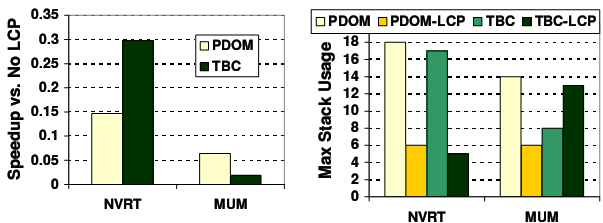 Wilson Fung, Tor Aamodt
27
Thread Block Compaction